Paramètres positifs et négatifs de la performance
Dr GRISOLI Jean-Baptiste 
Médecin du sport APHM
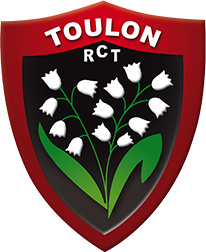 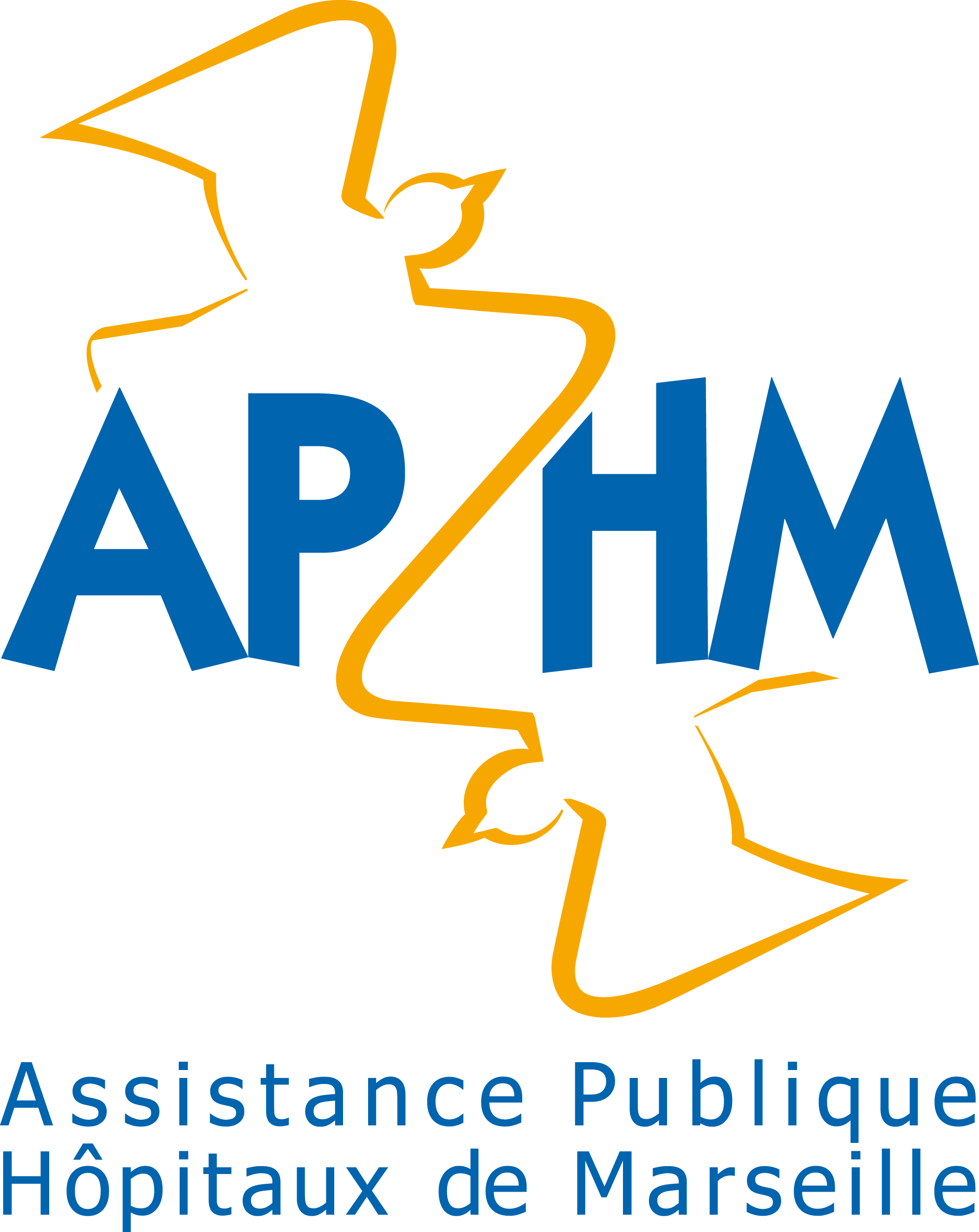 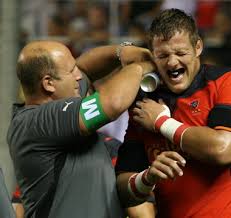 Performance sportive ?
Performance Sportive  exprime les possibilités maximales d’un individu dans une discipline à un moment donné de son développement.

Utilisation optimale des différents éléments permettant aux athlétes de s’exprimer à 100%
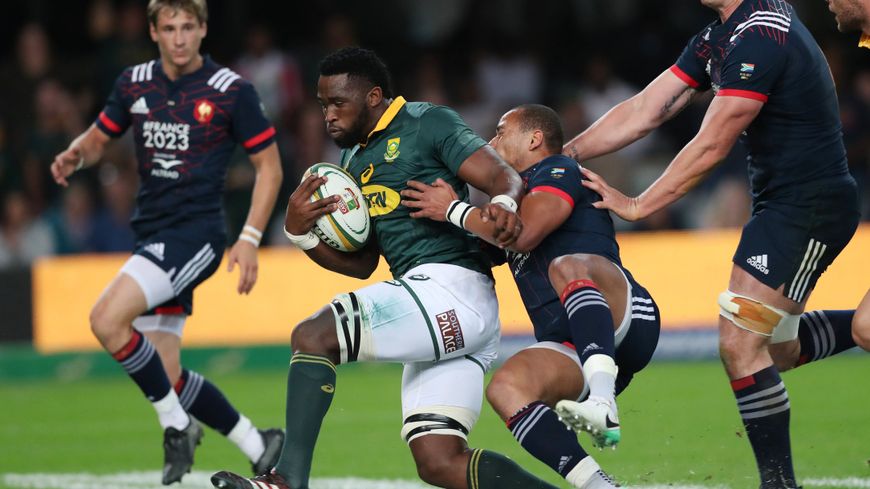 6 Facteurs clés performance
Facteur technique. 
Facteur technico-tactique.
Facteur physique.
Facteur mental.
Facteur social.
Facteur chance.
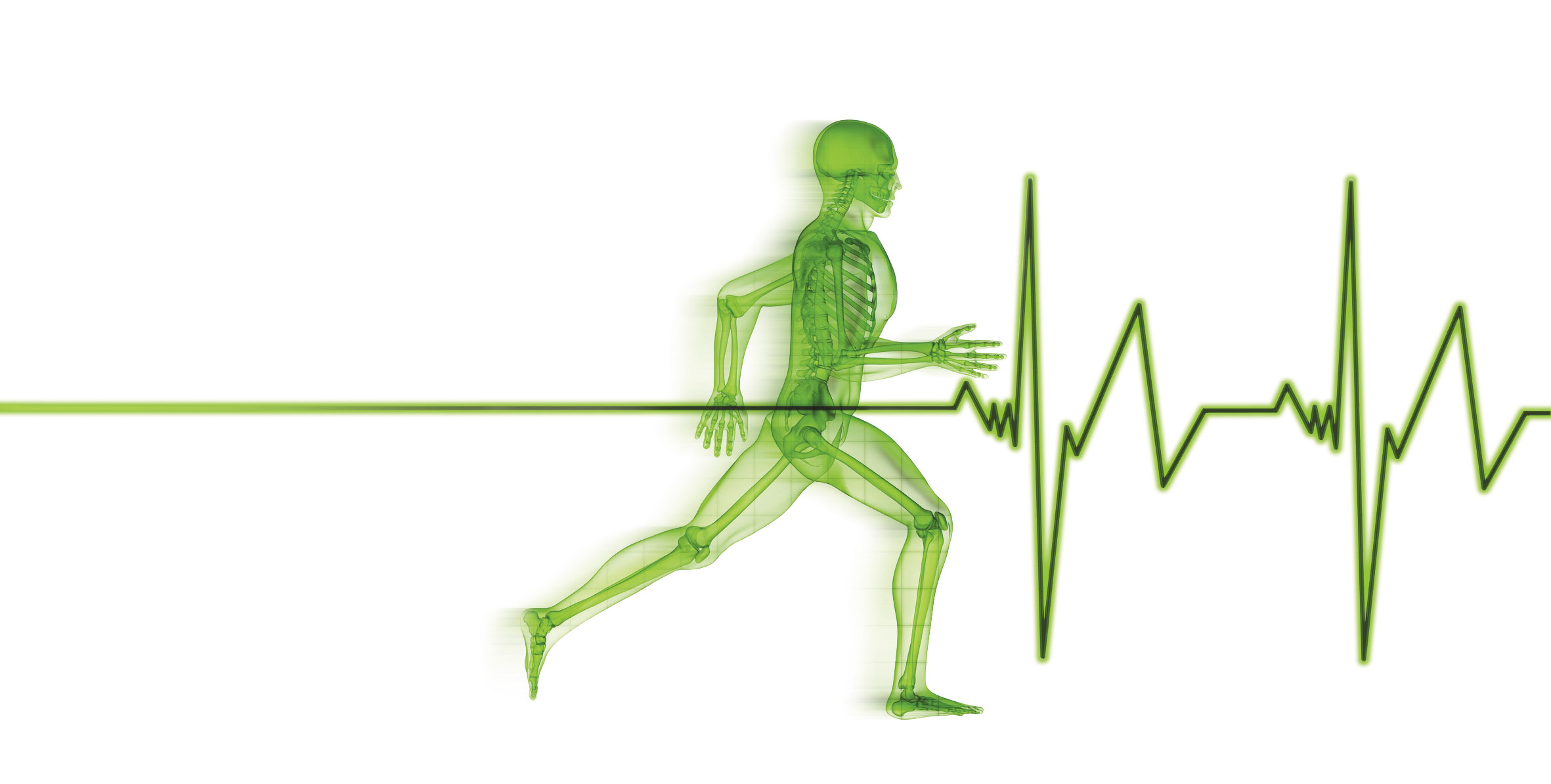 Facteur technique
Qualité des gestes.
La présicion technique.
La vitesse d’exécution.
La variété technique.
La capacité d’enchaînement (coordination).
La qualité des déplacements.
Facteur technico-tactique (stratégie)
Capacité d’analyse en temps réel d’une situation.
Mettre en place une stratégie ou une réponse.
Connaissance de l’adversaire .
Gestion du score.
Connaissance du réglement et adversaire.
Facteur physique
Capacités énergétiques et cardio-vasculaires ( endurance, résistance)
Les capacités musculaires ( explosivité, force, souplesse…)
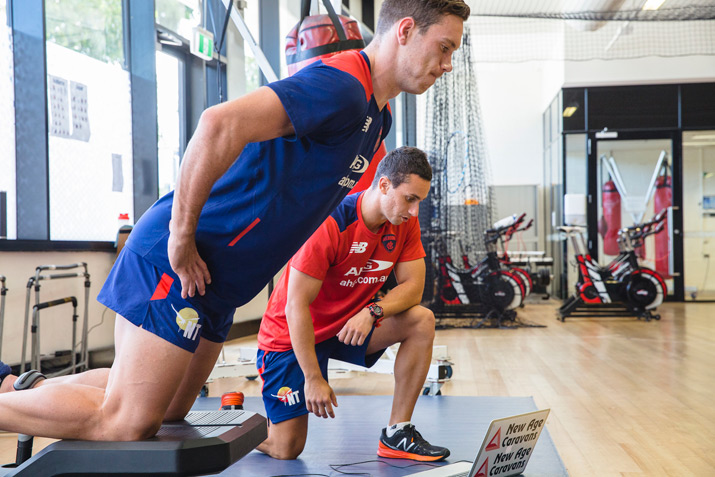 Facteur mental
Confiance en soi.
Motivation , l’envie.
Capacité à se faire plaisir.
Maîtrise émotionnelle( gestion du stress).
Capacité de concentration.
Capacité de prise de risque ( courage).
Dépassement de soi  ( acceptation de la souffrance ).
Capacité à être agressif ( combativité, rage de vaincre).
Facteur social (environnement Humain)
Relation entraineur/entraîné
Dynamique du groupe 
Situation professionelle
Situation familiale, affective, sexuelle
L’HYGIENE DE VIE.

Facteur de non performance
Facteur chance
Le nombre et niveau des adversaires
Configuration des tableaux de compétitions
Les erreurs d’arbitrage.
Blessures et abandons des adversaires.
Hygiéne de vie, récupération
Le sommeil
Nutrition , hydratation 
Dopage et conduites dopantes alcool, canabis.
Le sommeil ++
Récuperation ++
Troubles sommeil= baisse immunité ,  physique , concentration et apprentissage.
Soir rituel : qualité du lit, eclairage , bruit, température chambre 18 à 20°
T°c du corps si besoin douche froide .
Stop 20 min écran blanc ordinateur, téléphone 
Sieste max 30 min .
Nutrition équilibre alimentaire
Moins de blessures , meilleure capacité à récupérer.
Régles simples 
Dans la durée
individuel
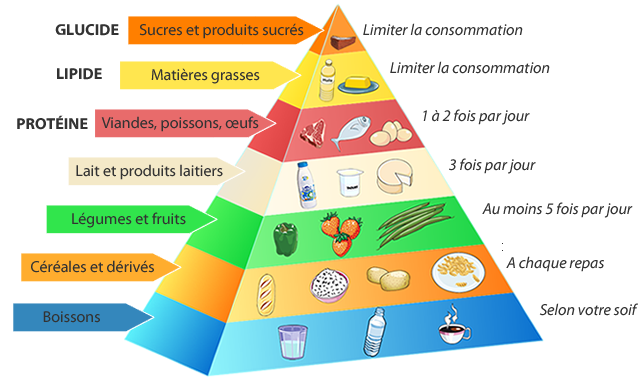 Equilibre alimentaire
A chaque repas midi et soir :
 une part de légumes.
Une part de protéine viande, volaille, poisson, oeuf (poisson gras ++)
Féculent, glucides sucre lents depent du gabarit et charge entrainement ( céreales, pain complet , riz complet et légumes secs).
Equilibre alimentaire
Sur la journée 3repas + 1 collation
Consommer 3 produits laitiers ( yaourt, fromage blanc)
2 fruits frais  ( fruits rouges)
Choisir les aliments moins transformés ( steak /cordon bleu)
Suivre 80% du temps
Repas 3h avant la compétition
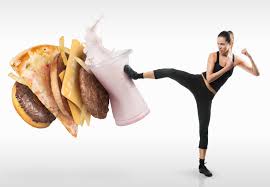 Hydratation
EAU +++++
Avant , pendant et aprés effort
Test pesée avant et aprés effort, 2% pdc
Boisson effort , glucide, forte demande énergétique.
Récuperation eau ou eau + sel = vichy, 
   fausse idée de la bière.
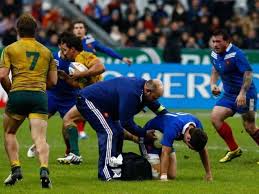 Cannabis et sport
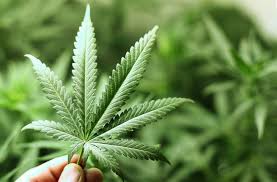 Statistique depuis 2000:  20% des contrôles positifs anti dopages.
Enquête en 2002/03 moins de consommation tabac, alcool , cannabis chez les sportifs intensifs.
Cannabis = dopage AMA classe S3 des substances interdites en compétition.
cannabis
Majiruana, haschiche(shit),huile cannabis
Drogue : Stupéfiant psycho-actif, coupé avec des produits dangereux.
Principe actif majeur delta 9 THC.
Demi vie 1H, elimination urinaire de 3 à 10 jours jusqu’à 30 jours si saturation organisme.
Dépendance psychique et ralentissement psycho moteur, perte QI.
cannabis
Sport consommation: légère effet décontractant et reposant, anti stress.
Sanction sportive de 1 à 2 ans  et pénale : jusqu’à 1 an emprisonnement et 3800 euros d’amende.
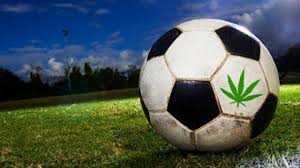 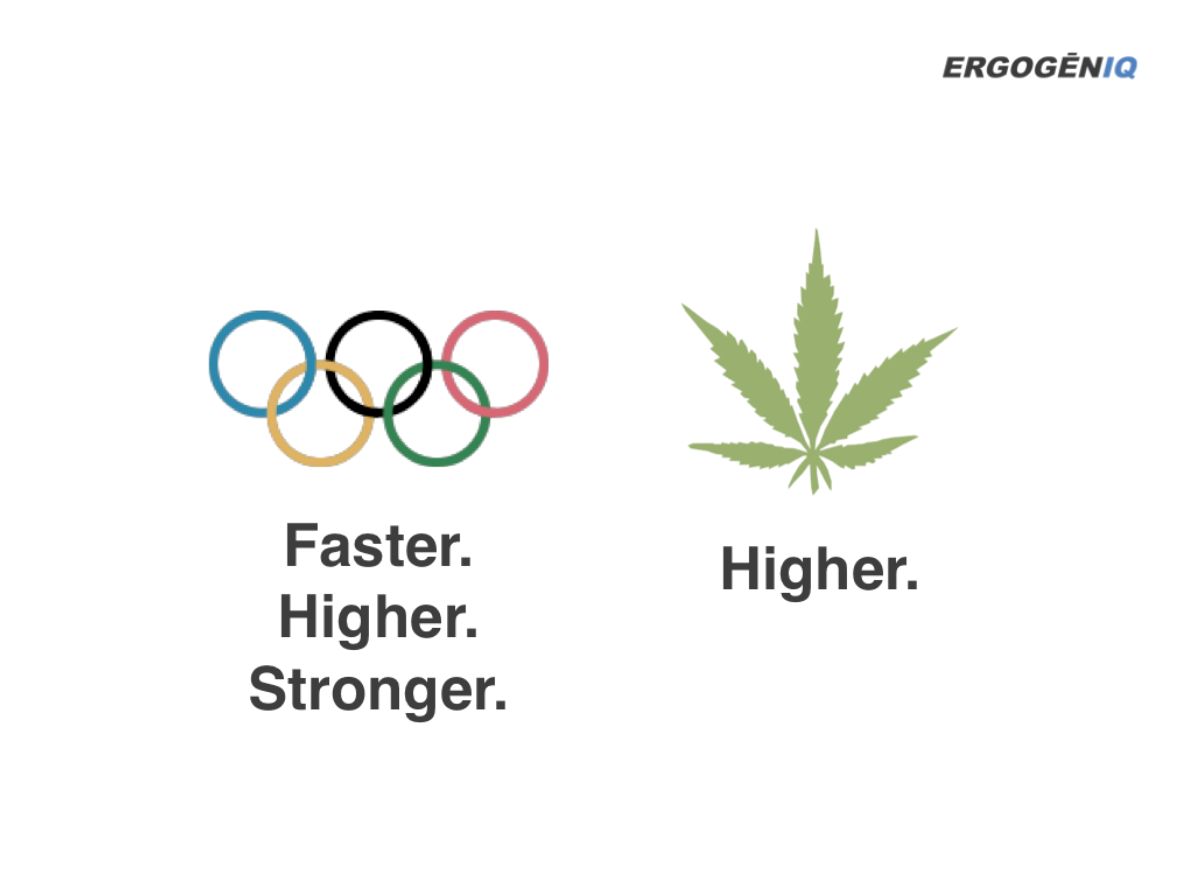